Unit 5 ( 1 )
زمان حال استمراری
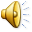 فرمول
فاعل  +      am   +  فعل  ing  +    now  قید
                     is          
                     are
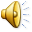 I                    am  eating  now .
She 
He                 is  eating  now .
It       
We                 
You                are eating  now.
they
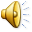 منفی کردن زمان استمراری
I ‘m not working now . 
She isn’t working now.
They  aren’t working now .
Jack  isn’t  working now .
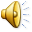 قوانین نوشتاری
Shop + ing  =  shopping 
Win  + ing =    winning
Swim +  ing =   swimming
Dance  + ing =  dancing 
Shine  + ing = shining
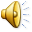 قیدهای زمان حال استمراری
Mary is studying English now.                                           
                                             at the moment
                                                     today
                                                   this year 
                                                    this term
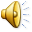 صفحه 10  تمرینات مهم
Practice  B
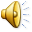